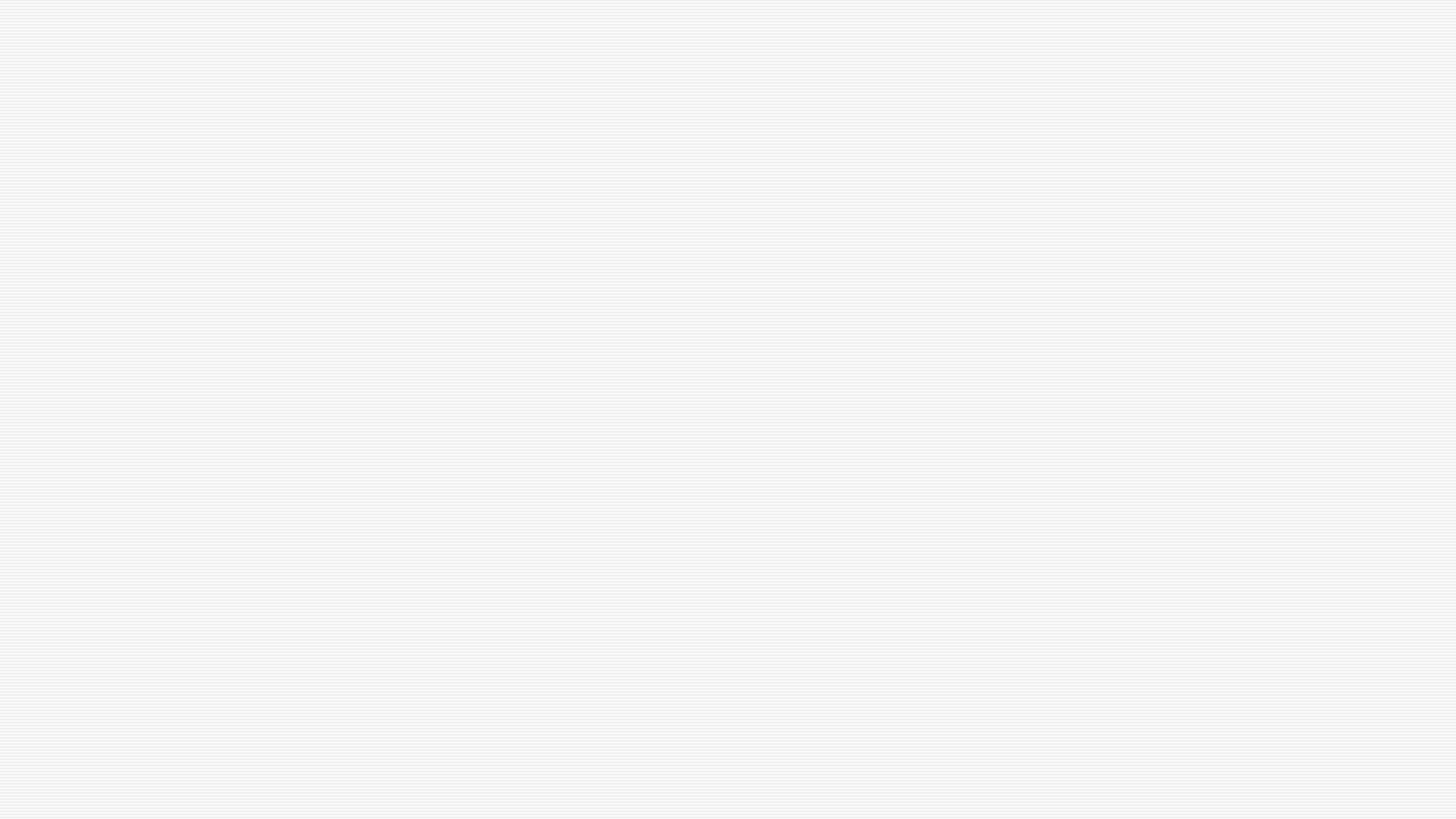 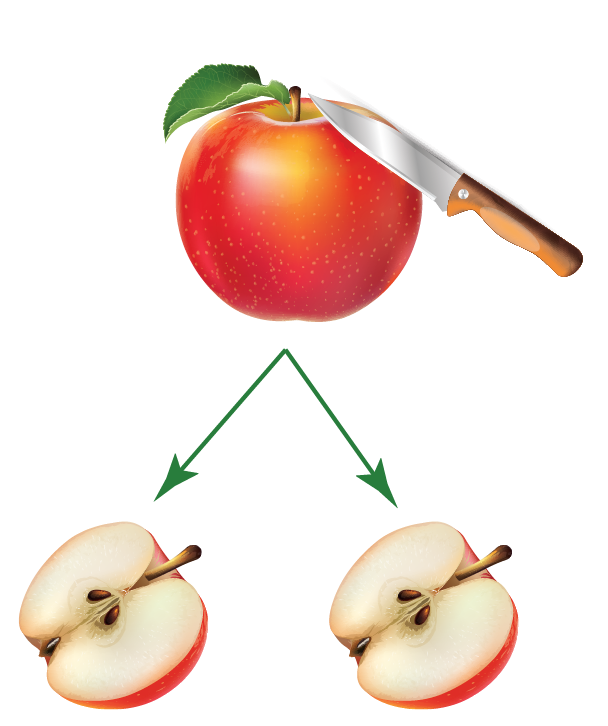 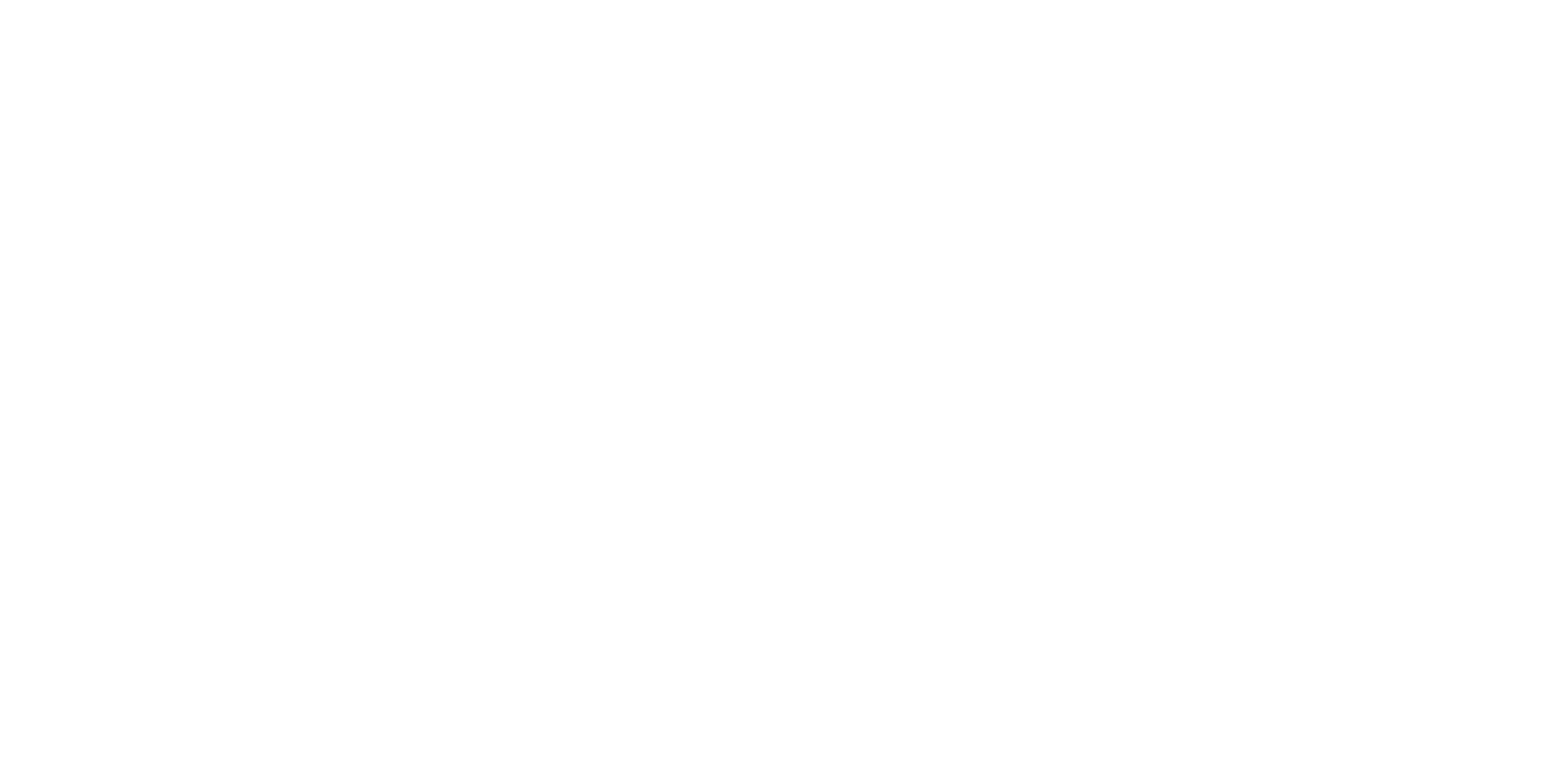 Polovica
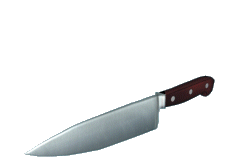 TRETJINA
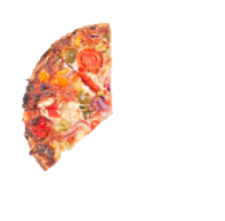 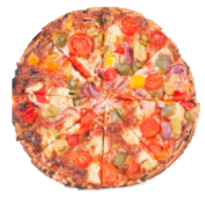 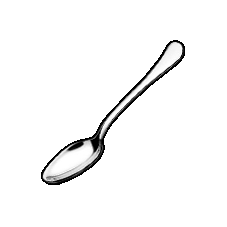 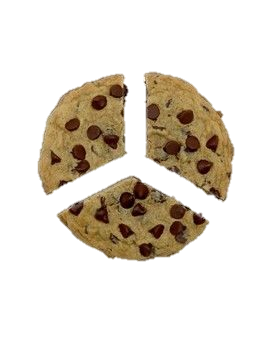 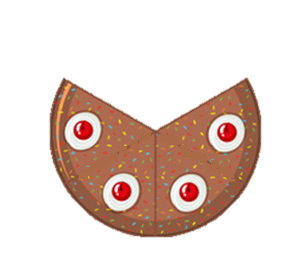 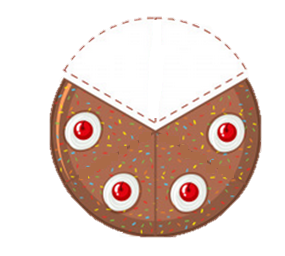 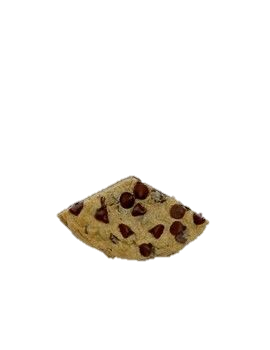 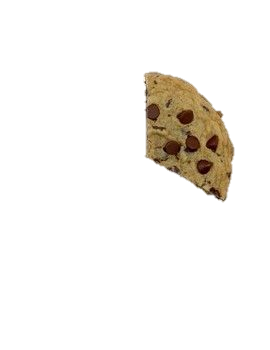 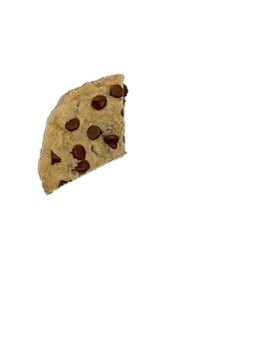 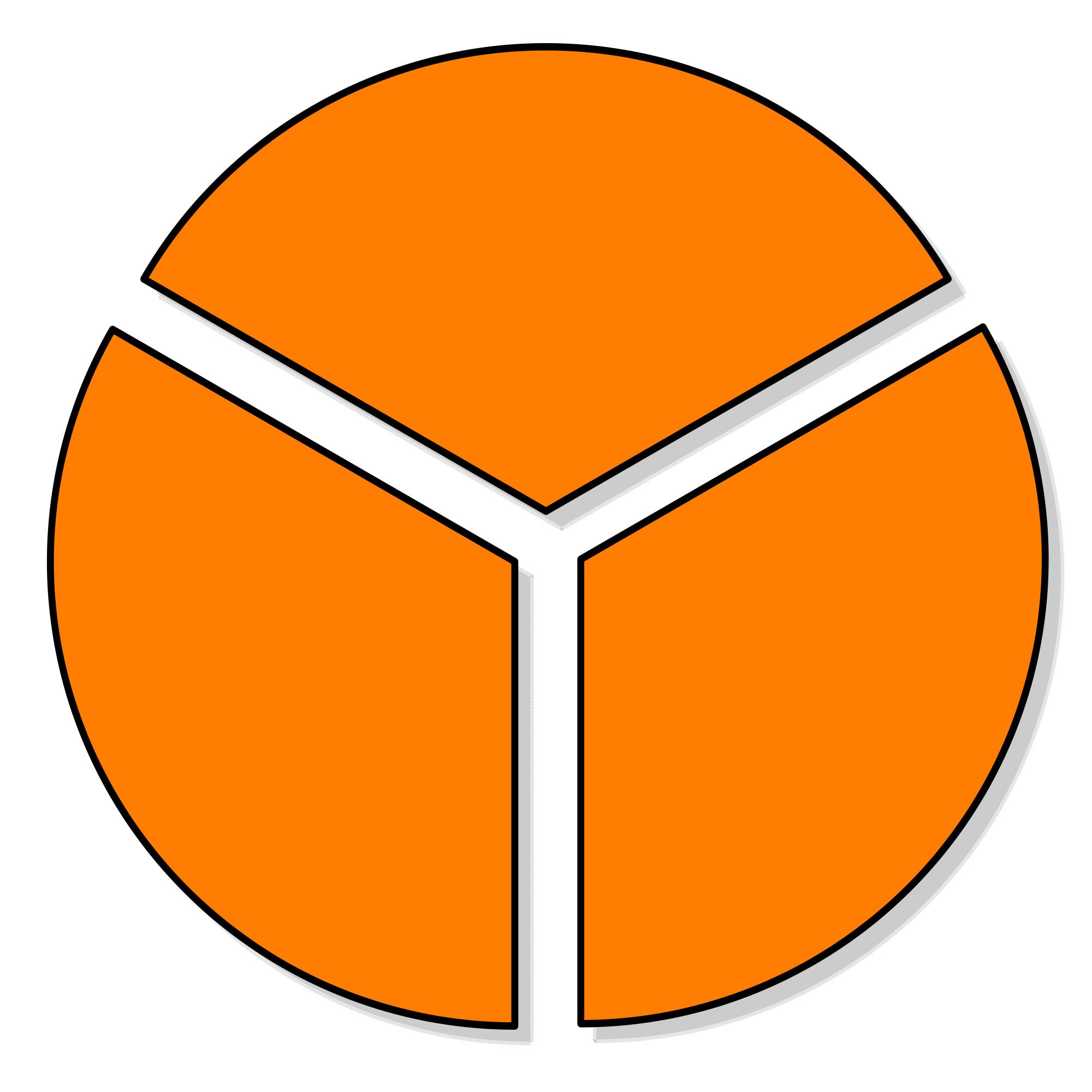 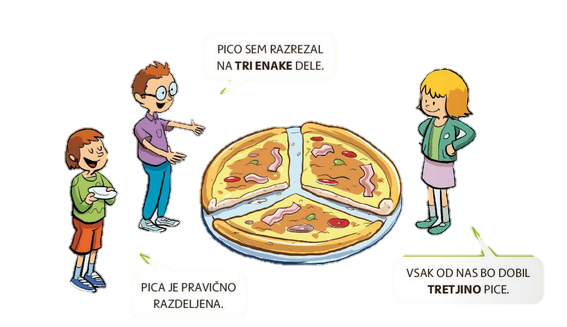 tretjina
tretjina
tretjina
prvi del
tretji del
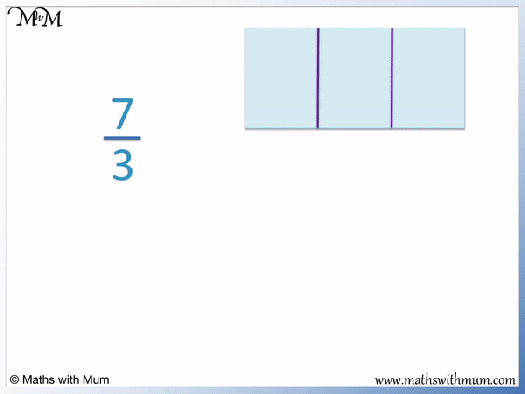 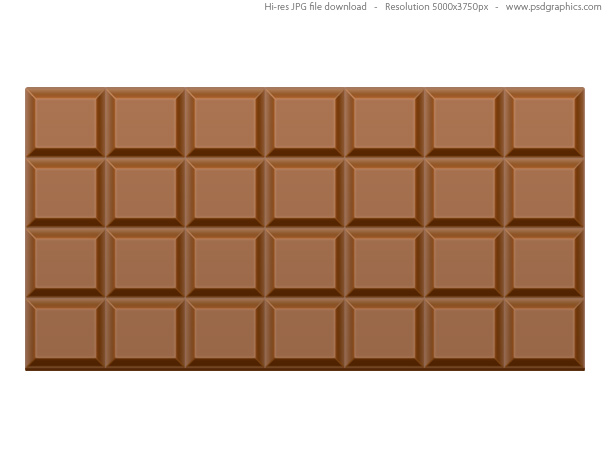 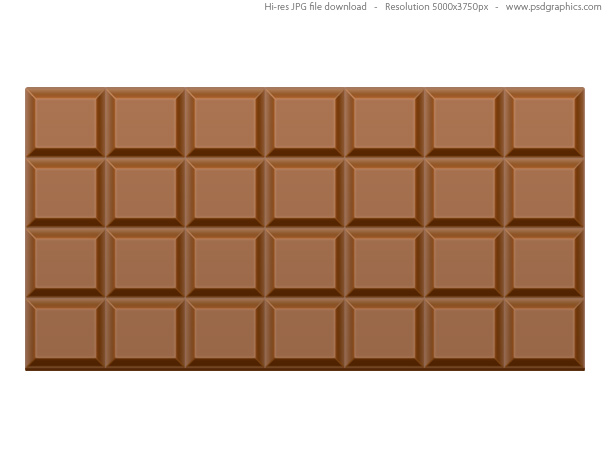 drugi del
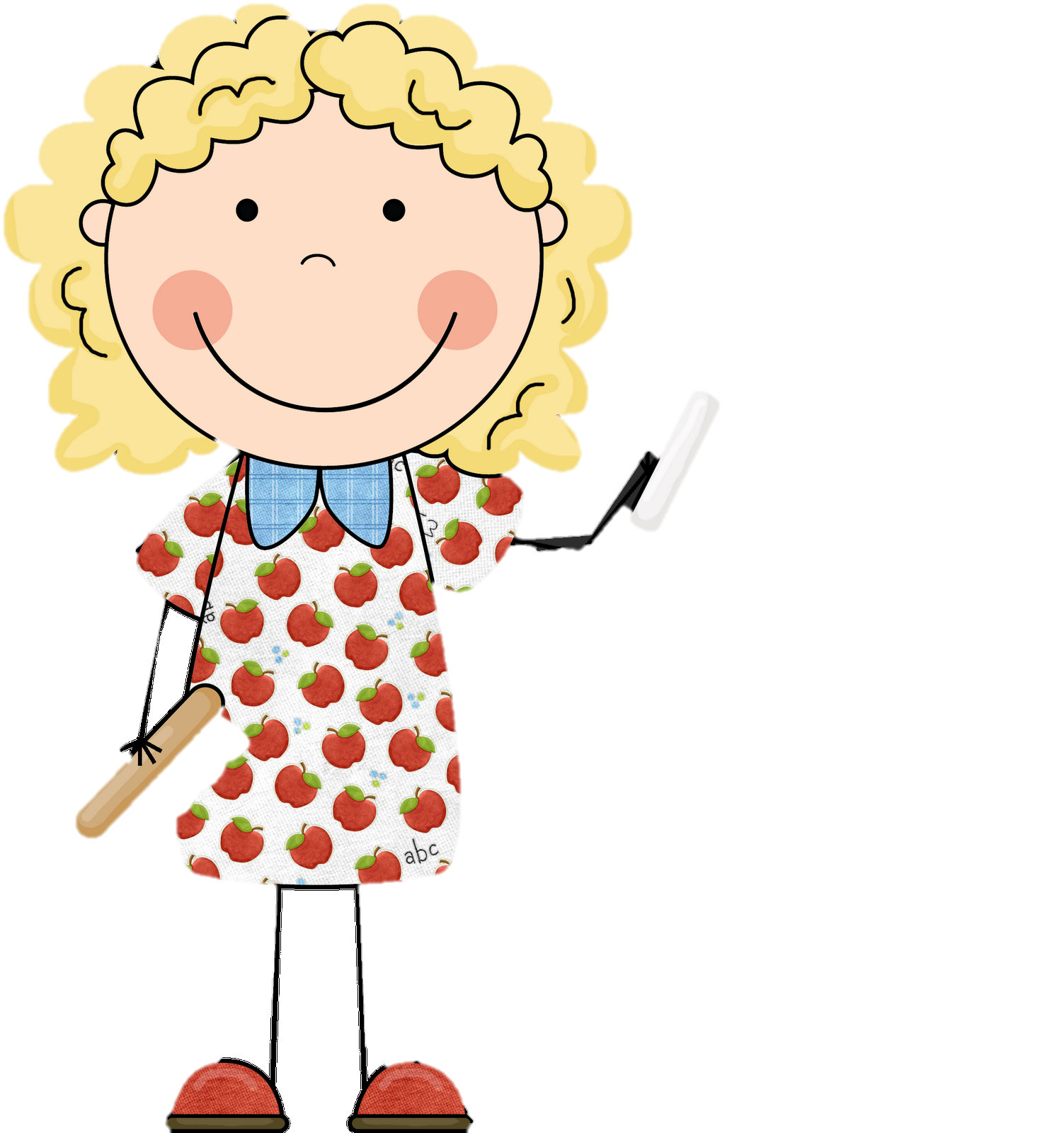 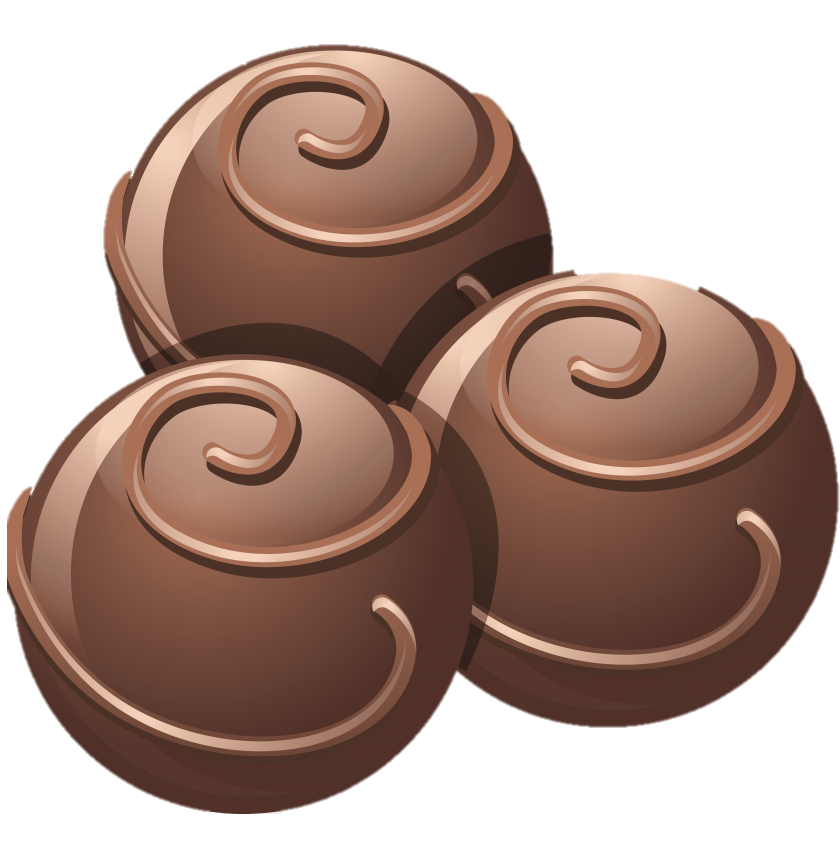 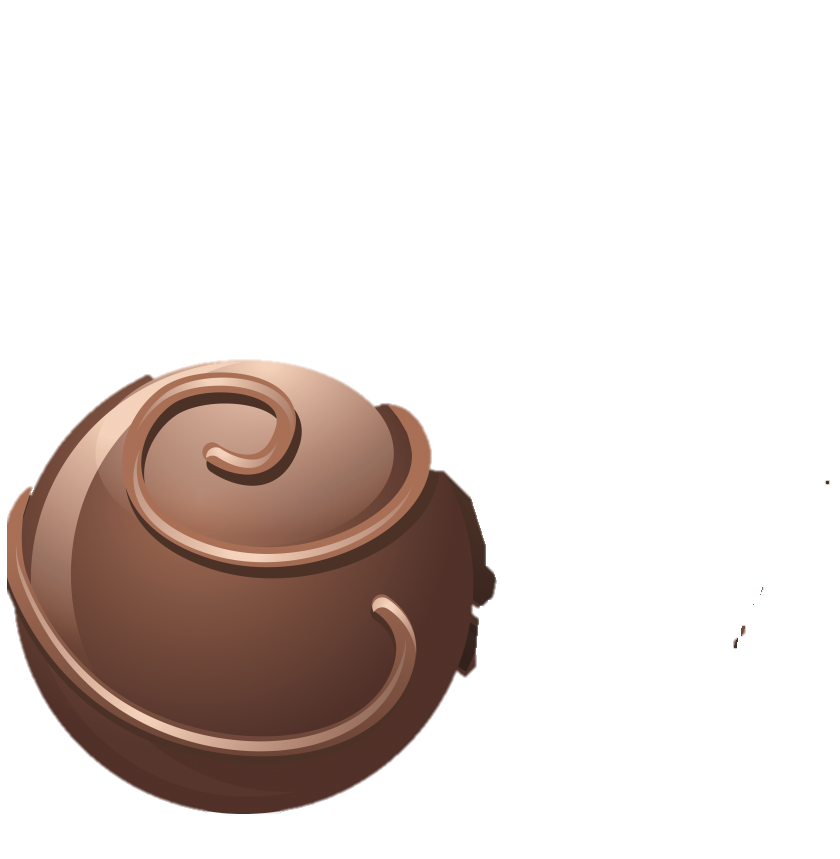 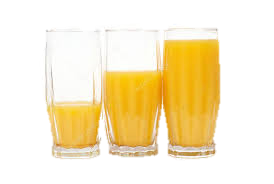 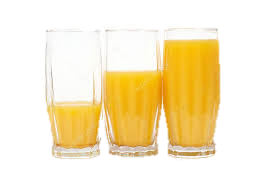 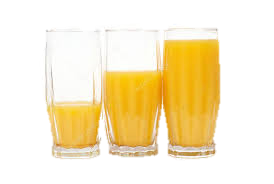 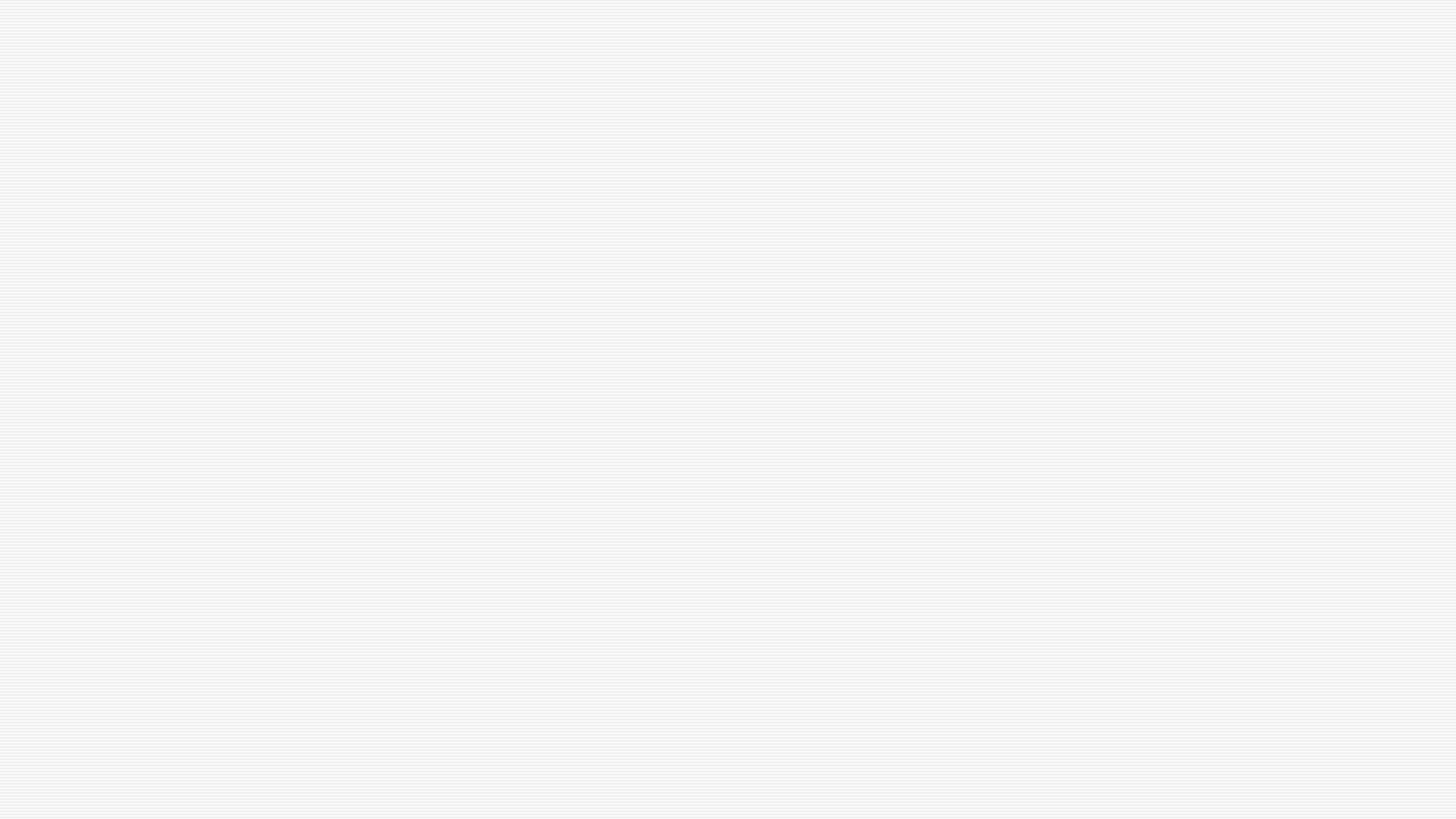 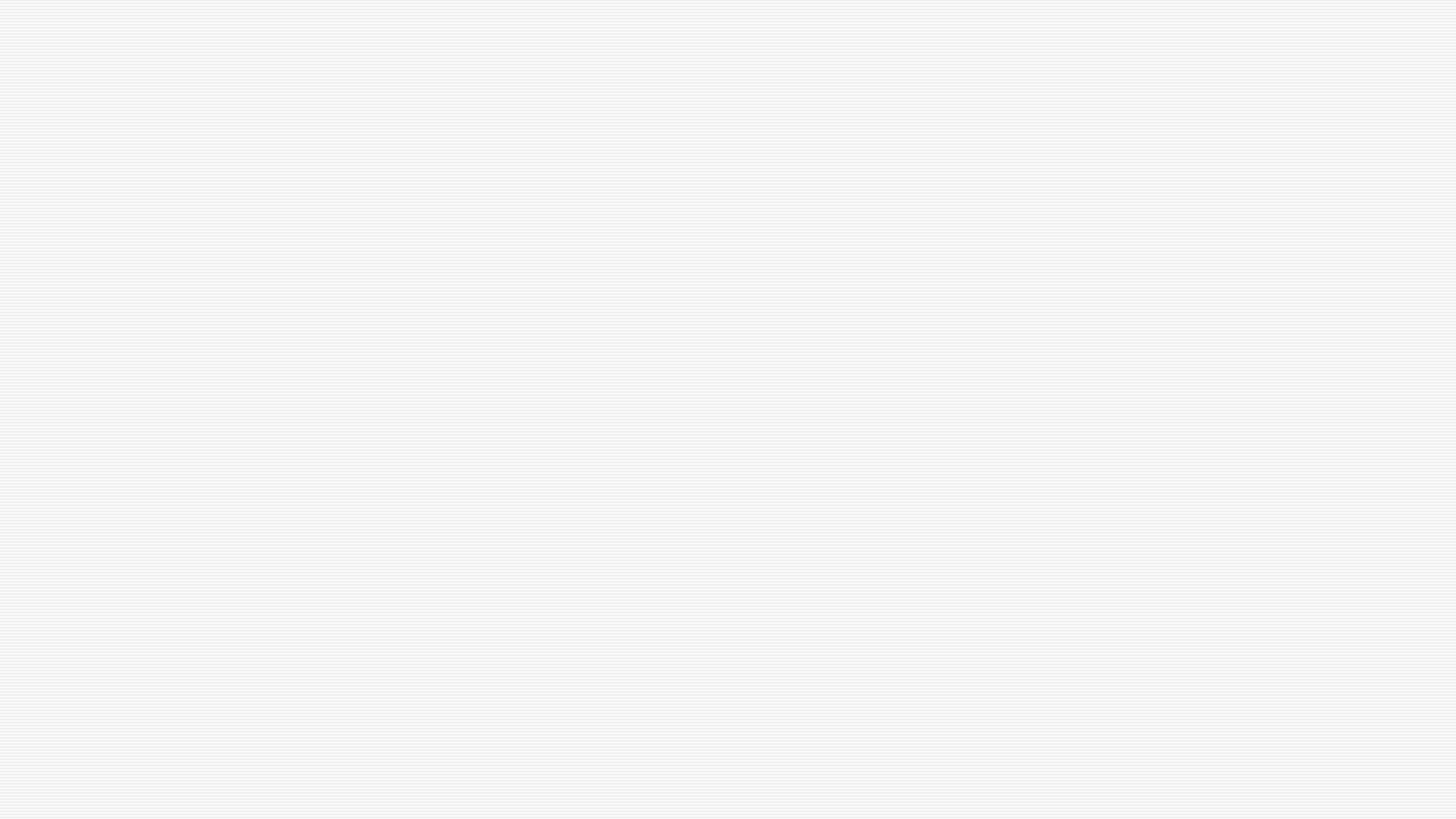 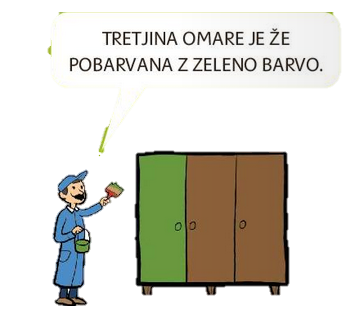 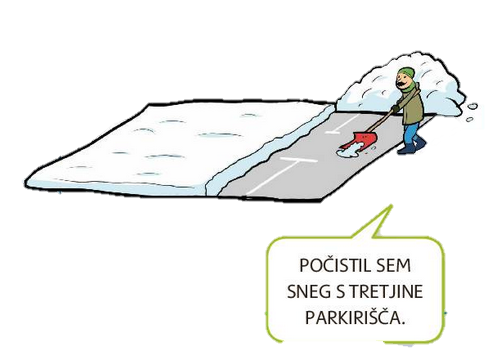 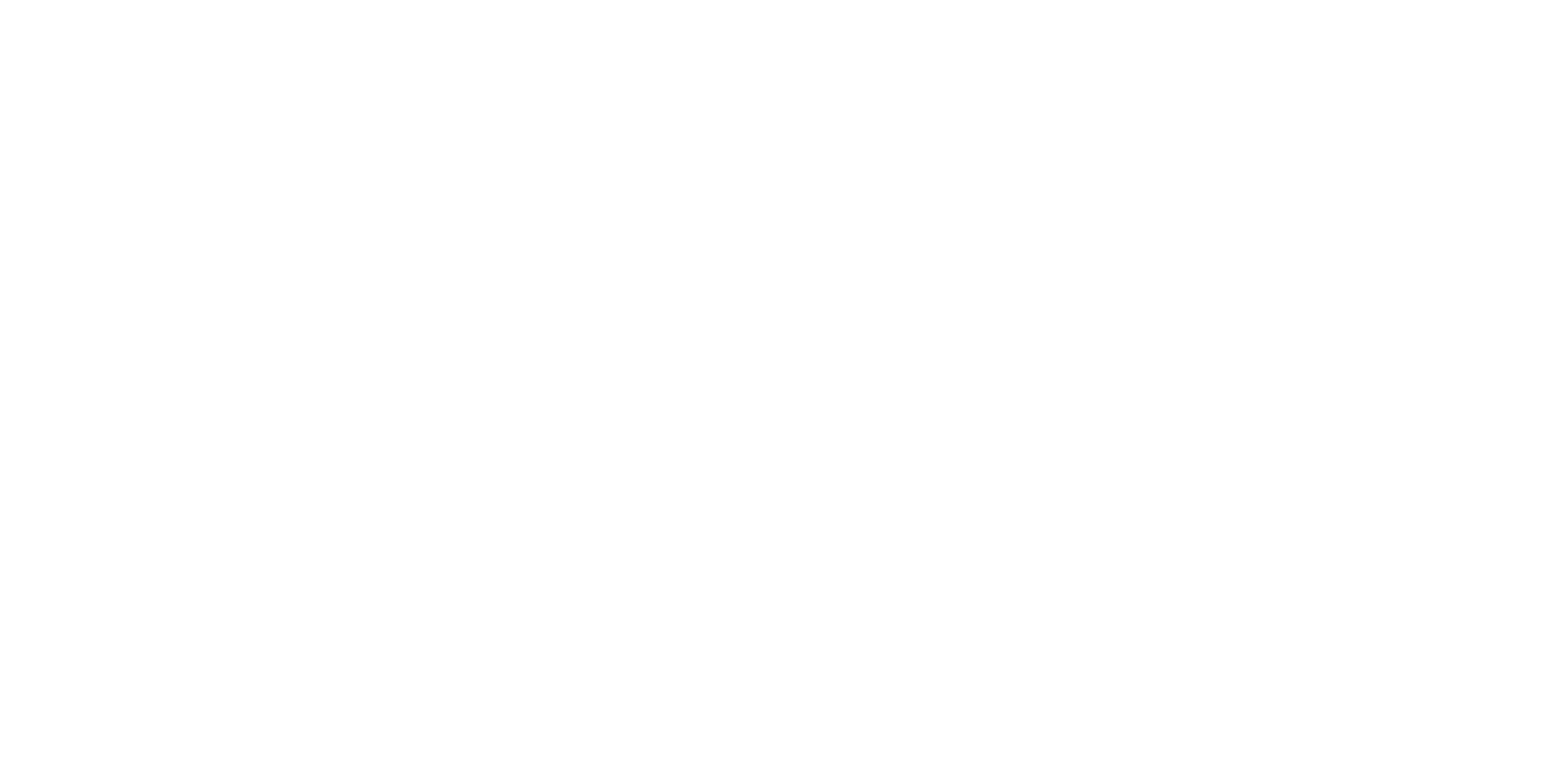 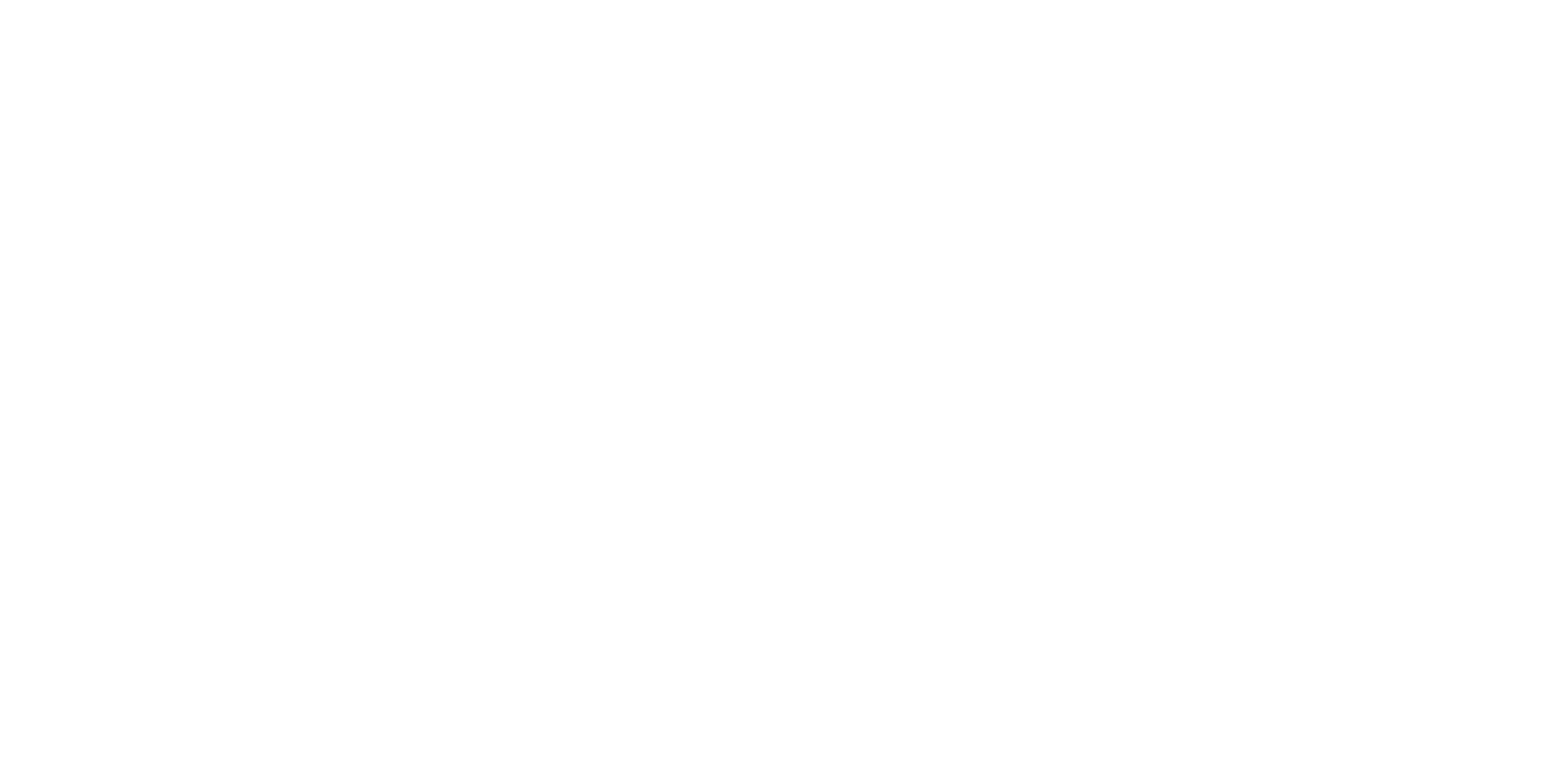 z
LIKI
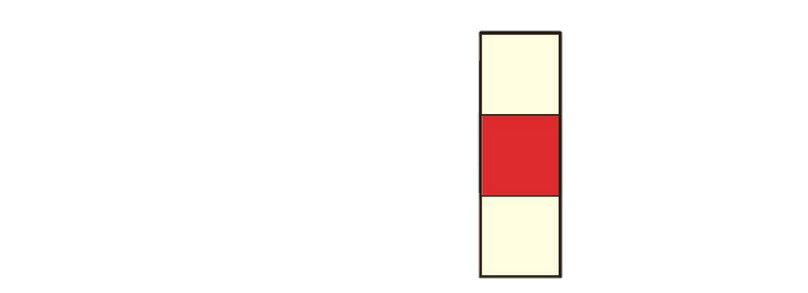 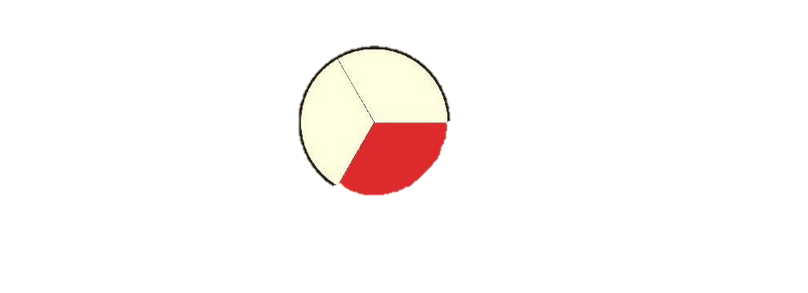 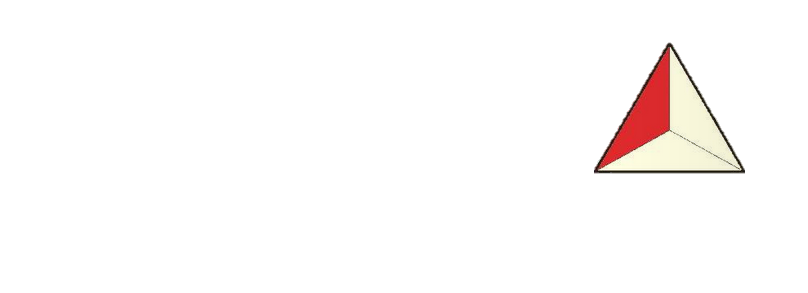 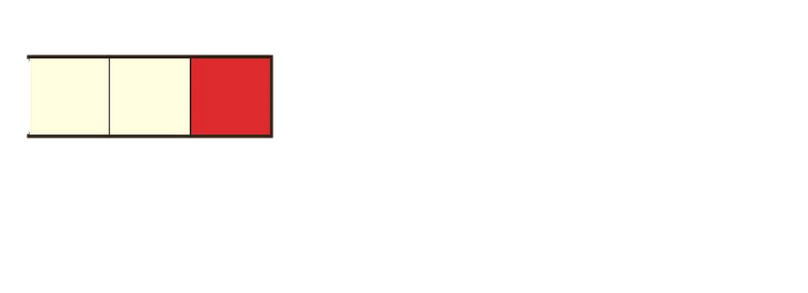 Reši naloge v delovnem zvezku na strani 23.
Zapis v zvezek
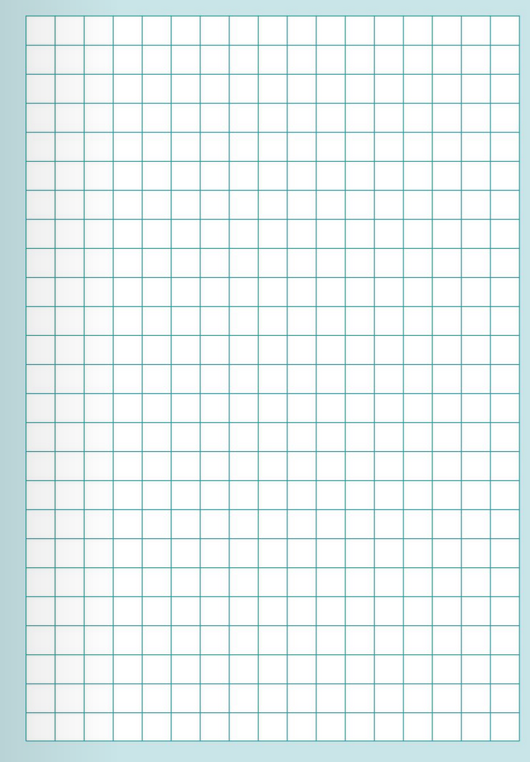 Tretjina
Ko celoto razdelimo na tri enake
dele, dobimo tretjino.
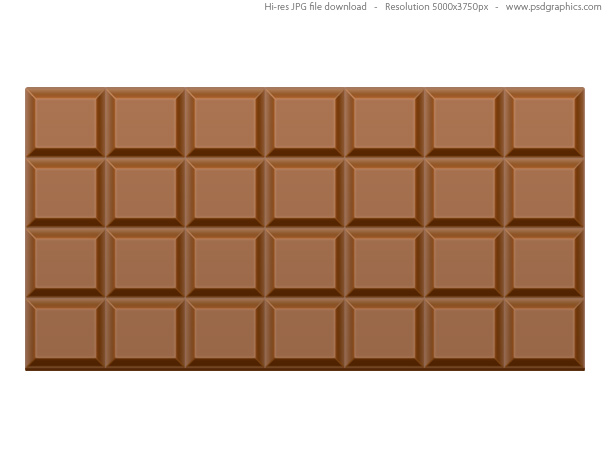 celota
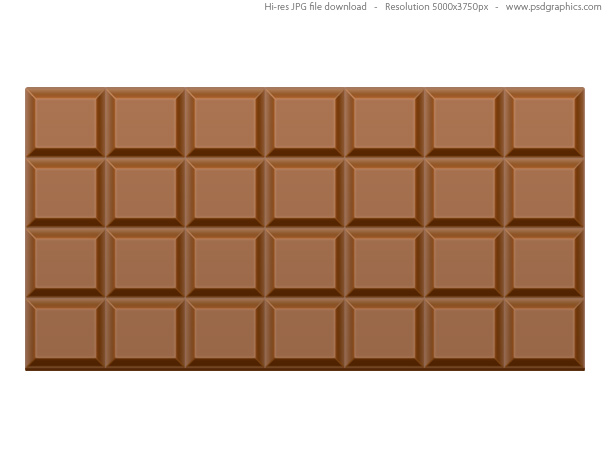 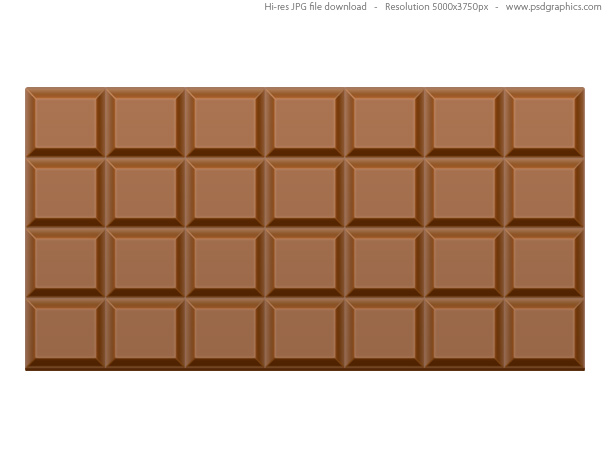 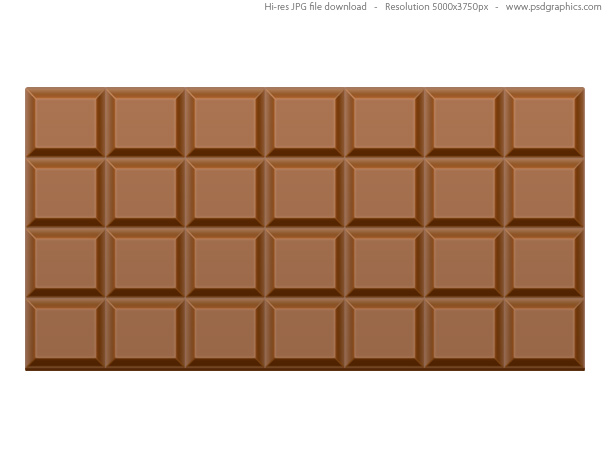 tretjina
tretjina
tretjina